教學目標：基本認識Dash & Dot編程
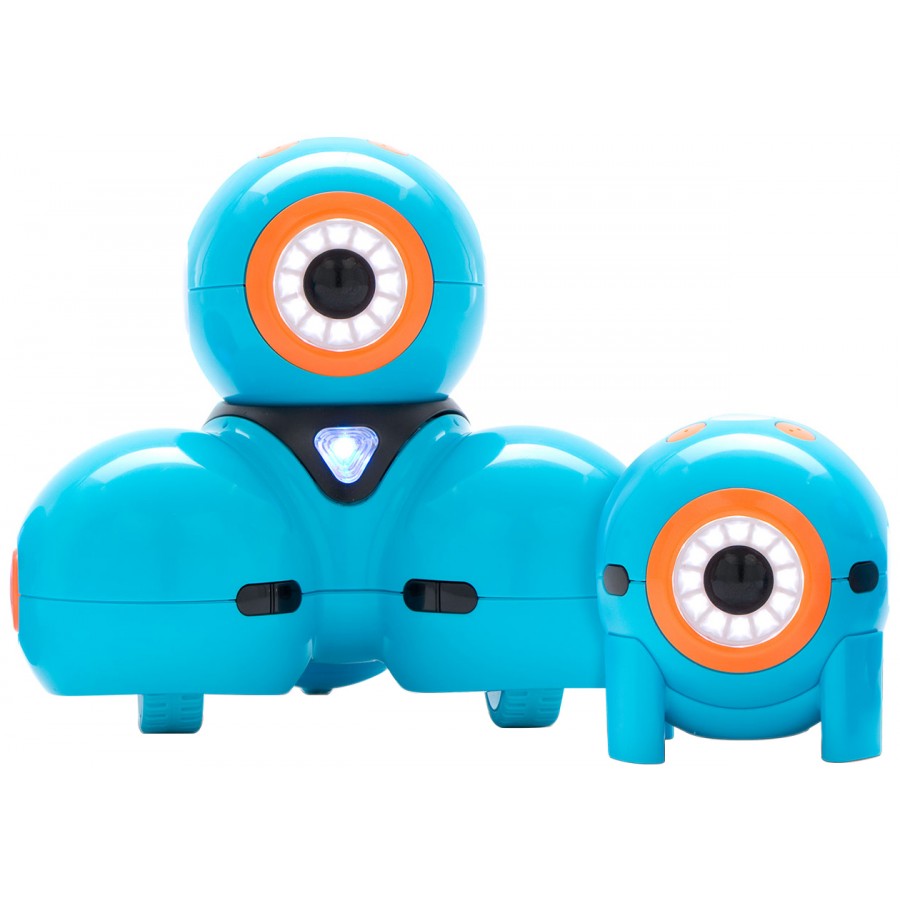 Task 1 : get Dash’s engine going!任務1：讓Dash的引擎開動！
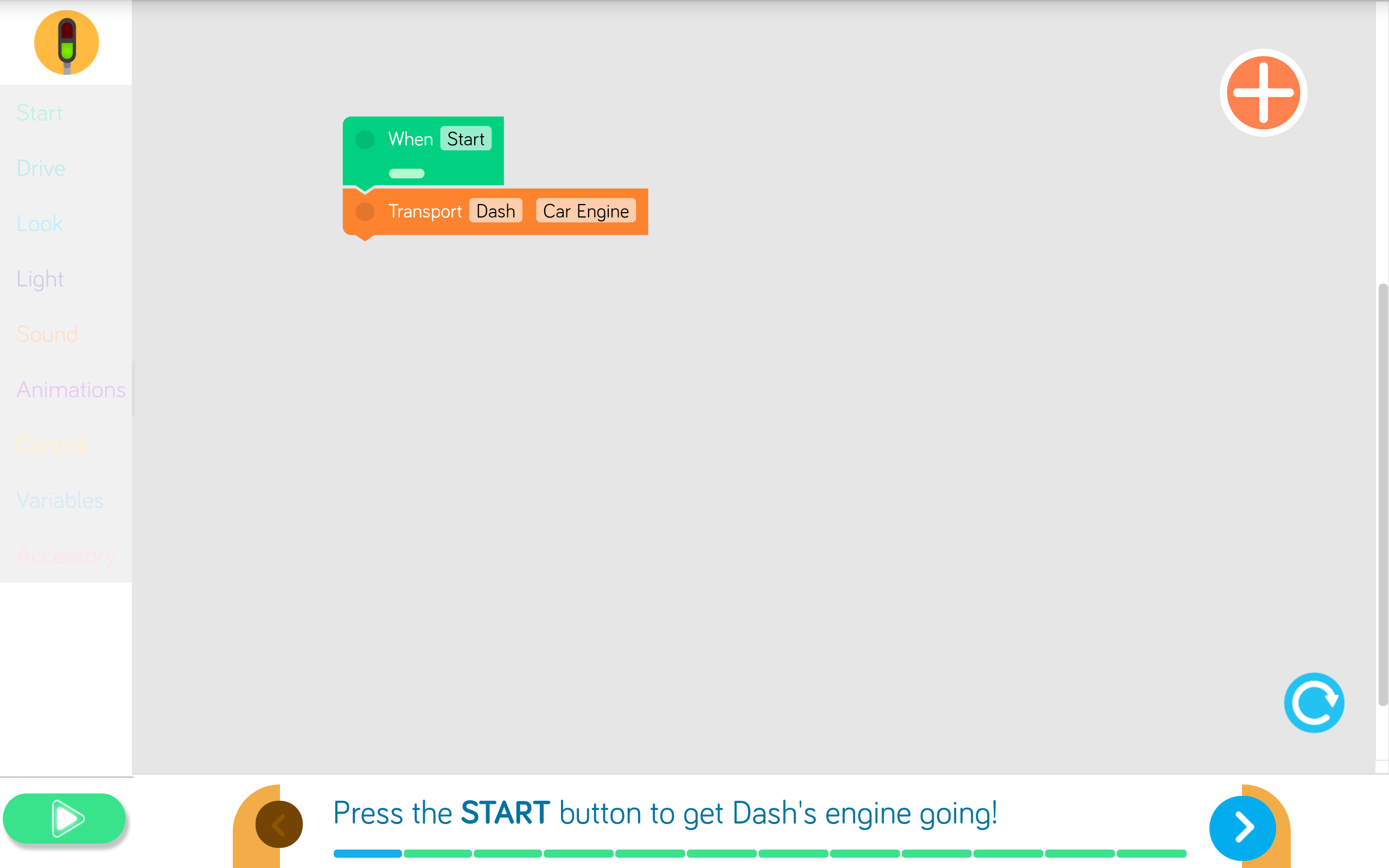 Task 2 : Drive forward任務2：前進
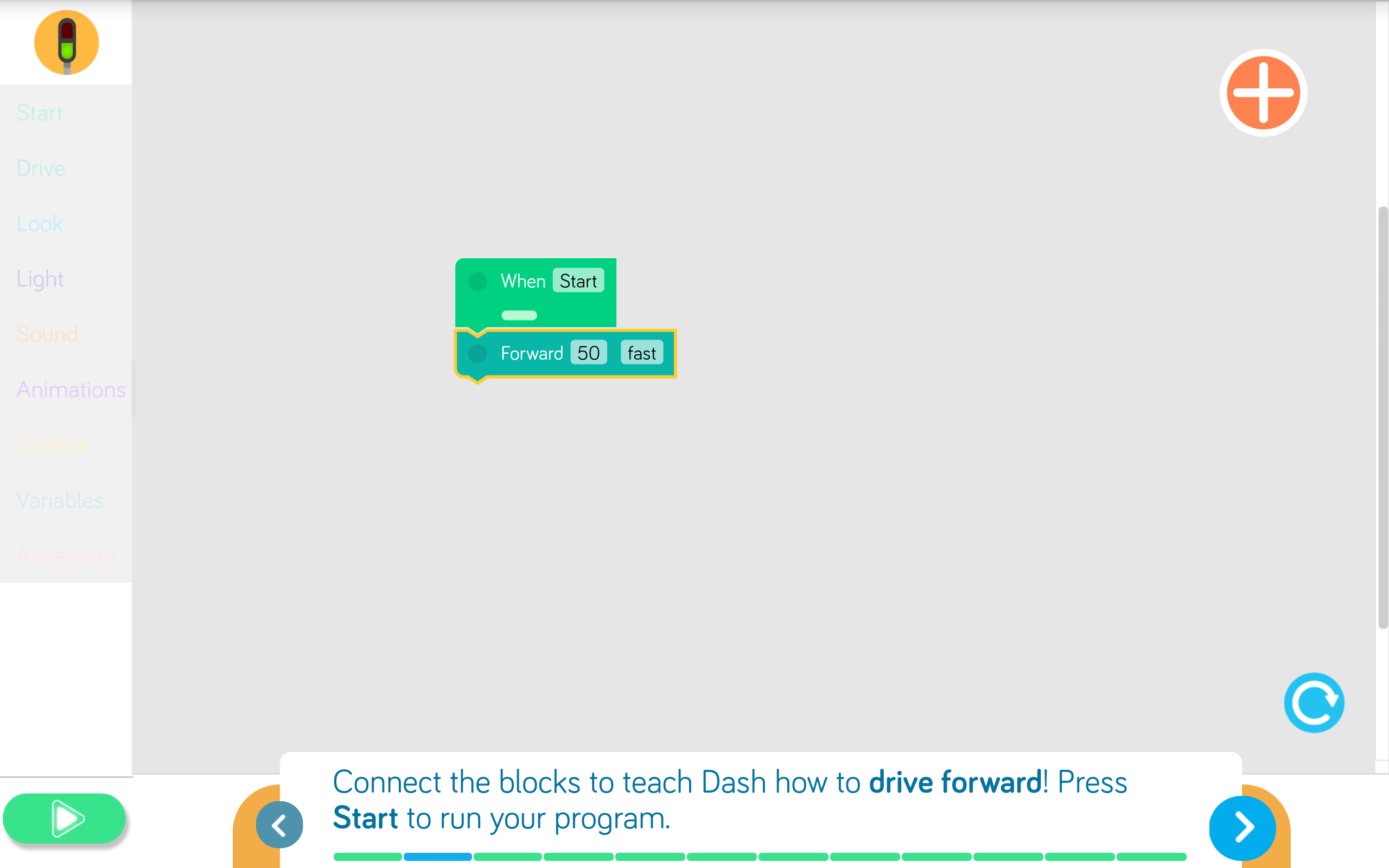 Task 3: Drive backward任務3：向後推進
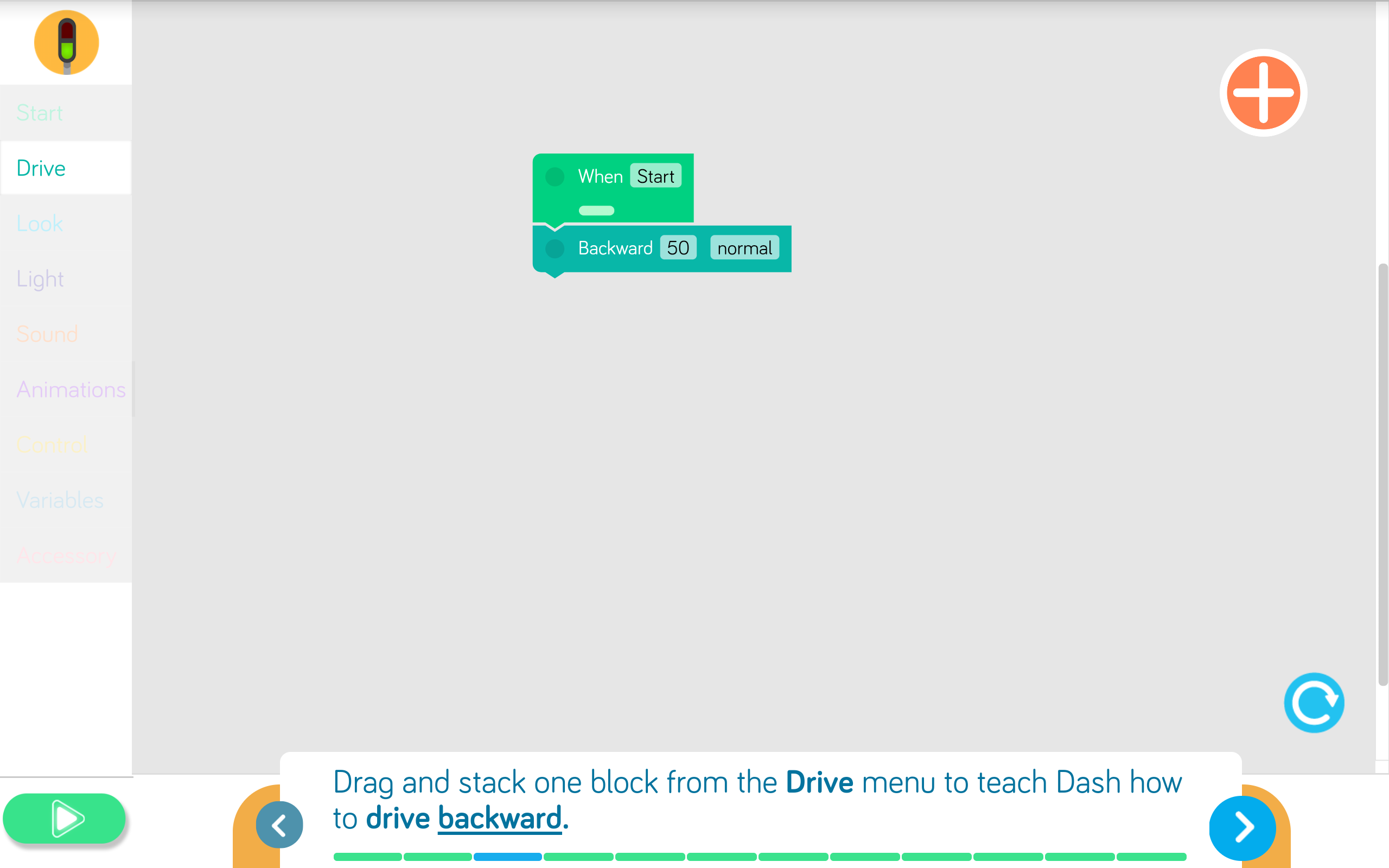 Task 4 :forward , backward , forward任務4：前進，後退，前進
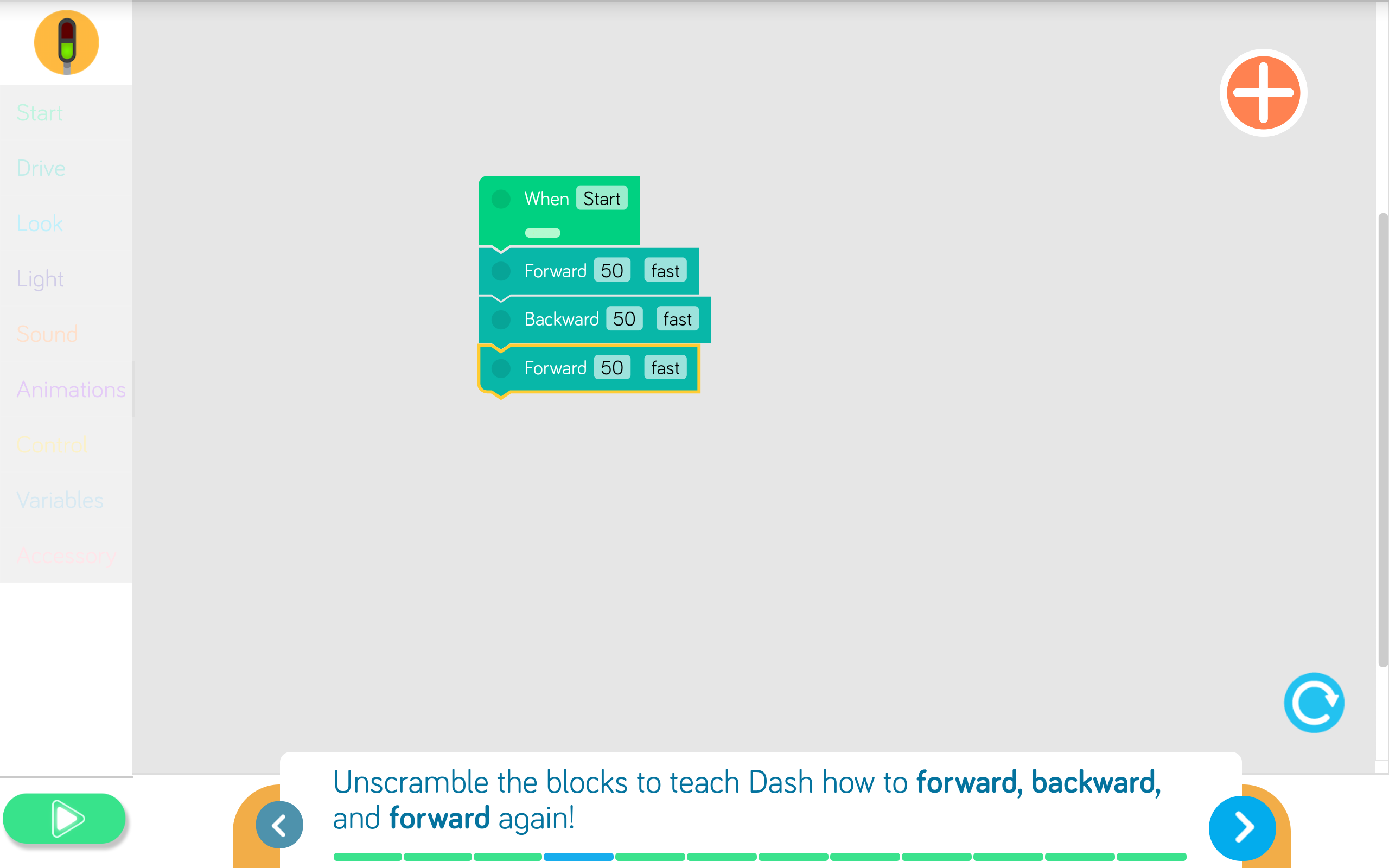 Task 5 : Delete the Turn Left block so Dash can turn right twice任務5：刪除左轉塊，Dash可以右轉兩次
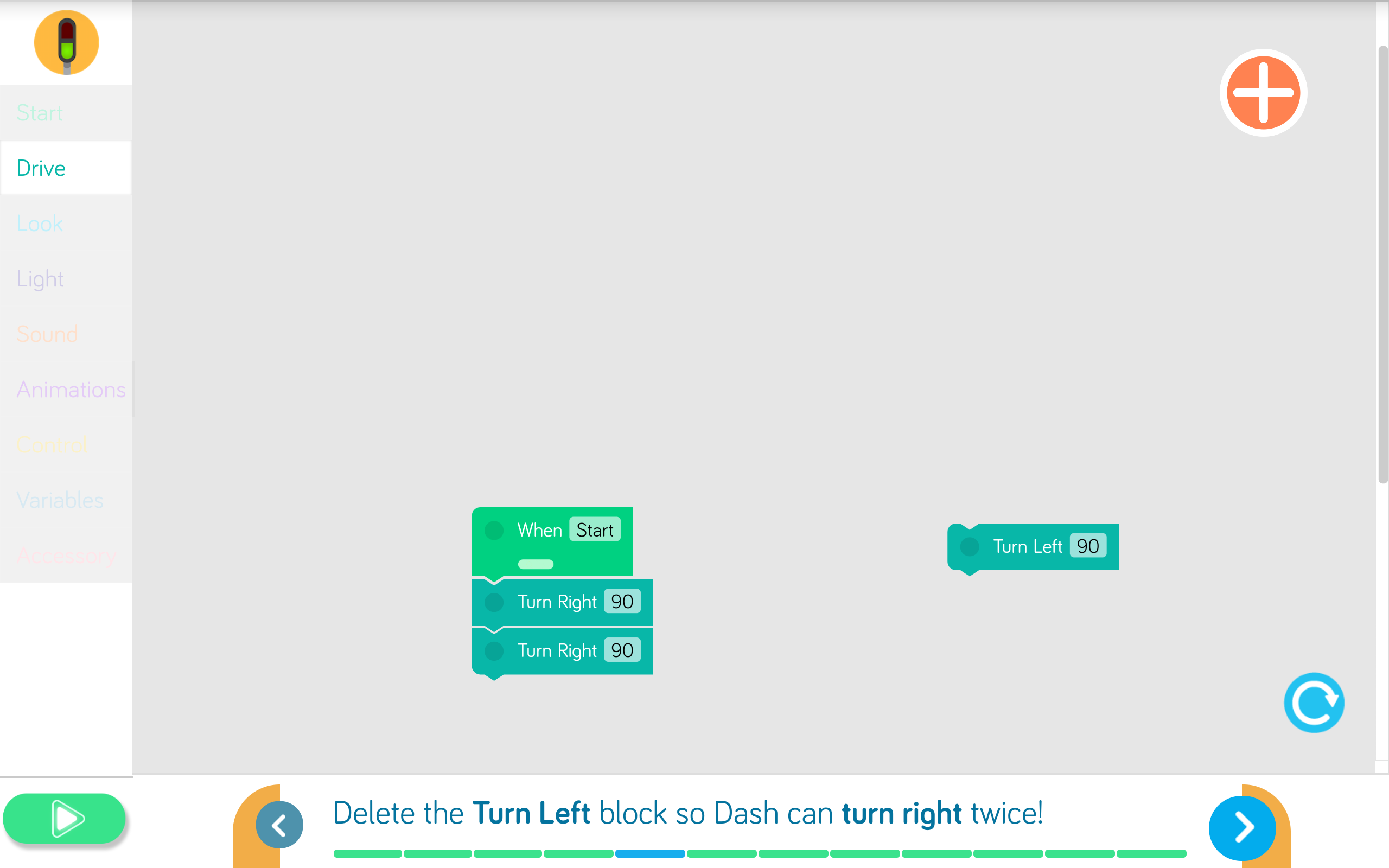 Task 6: Delete the Turn Left block so Dash can turn right four times任務6：刪除左轉方塊，使Dash可以右轉四次
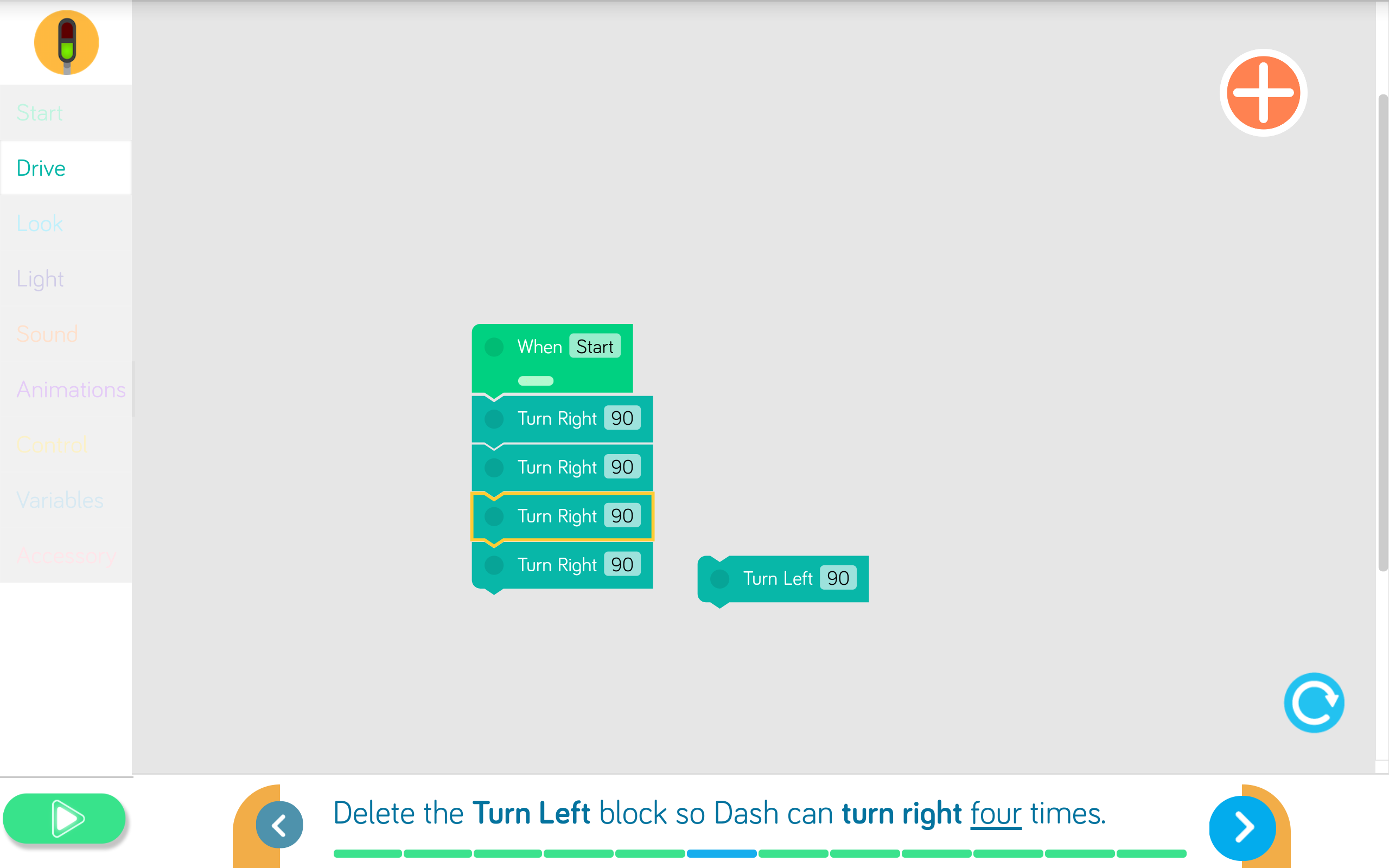 Task 7 : look left, look right , look forward任務7：向左看，向右看，向前看
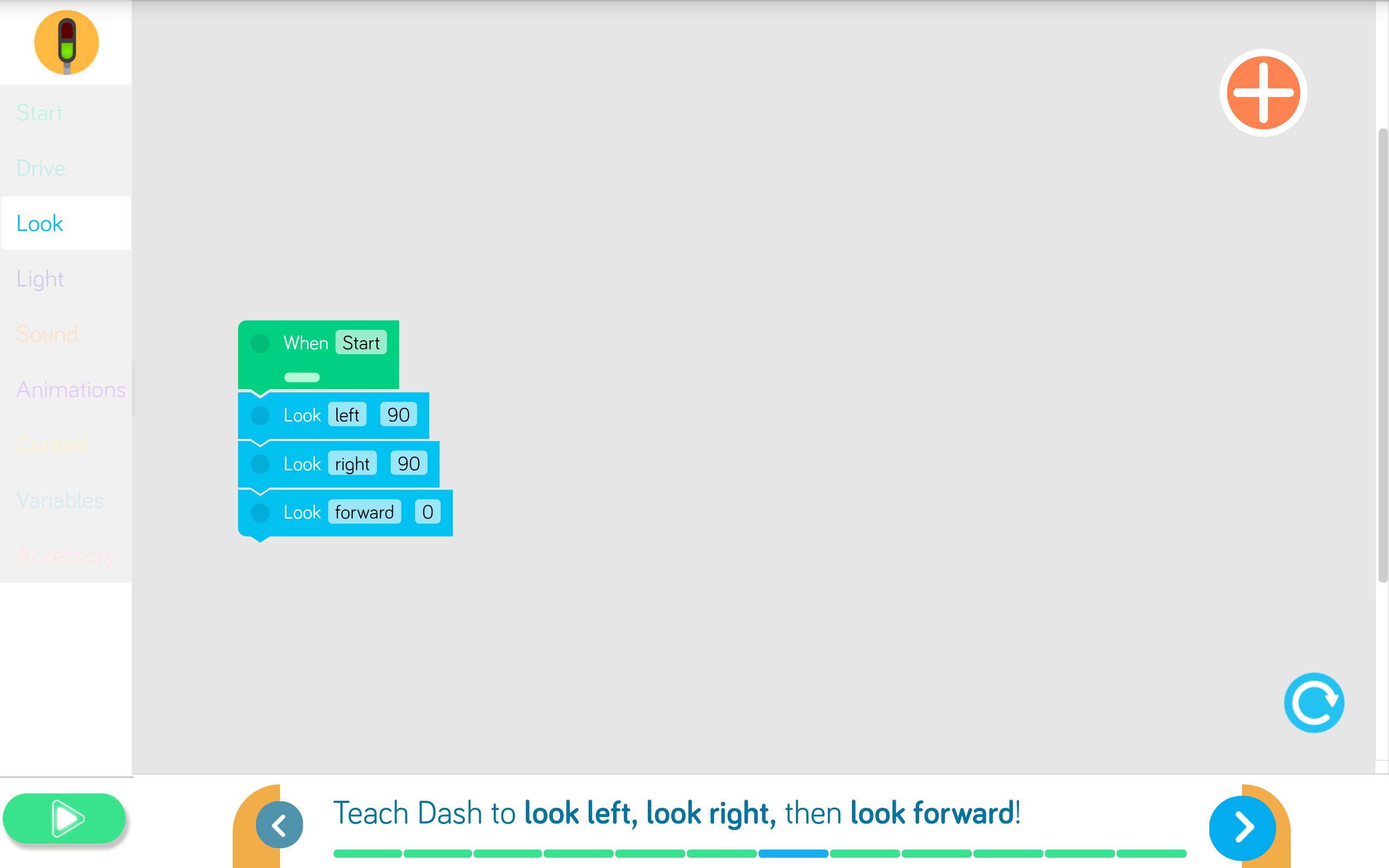 Task 8 : drive forward , look left , turn left , look forward任務8：開車前進，向左看，向左轉，向前看
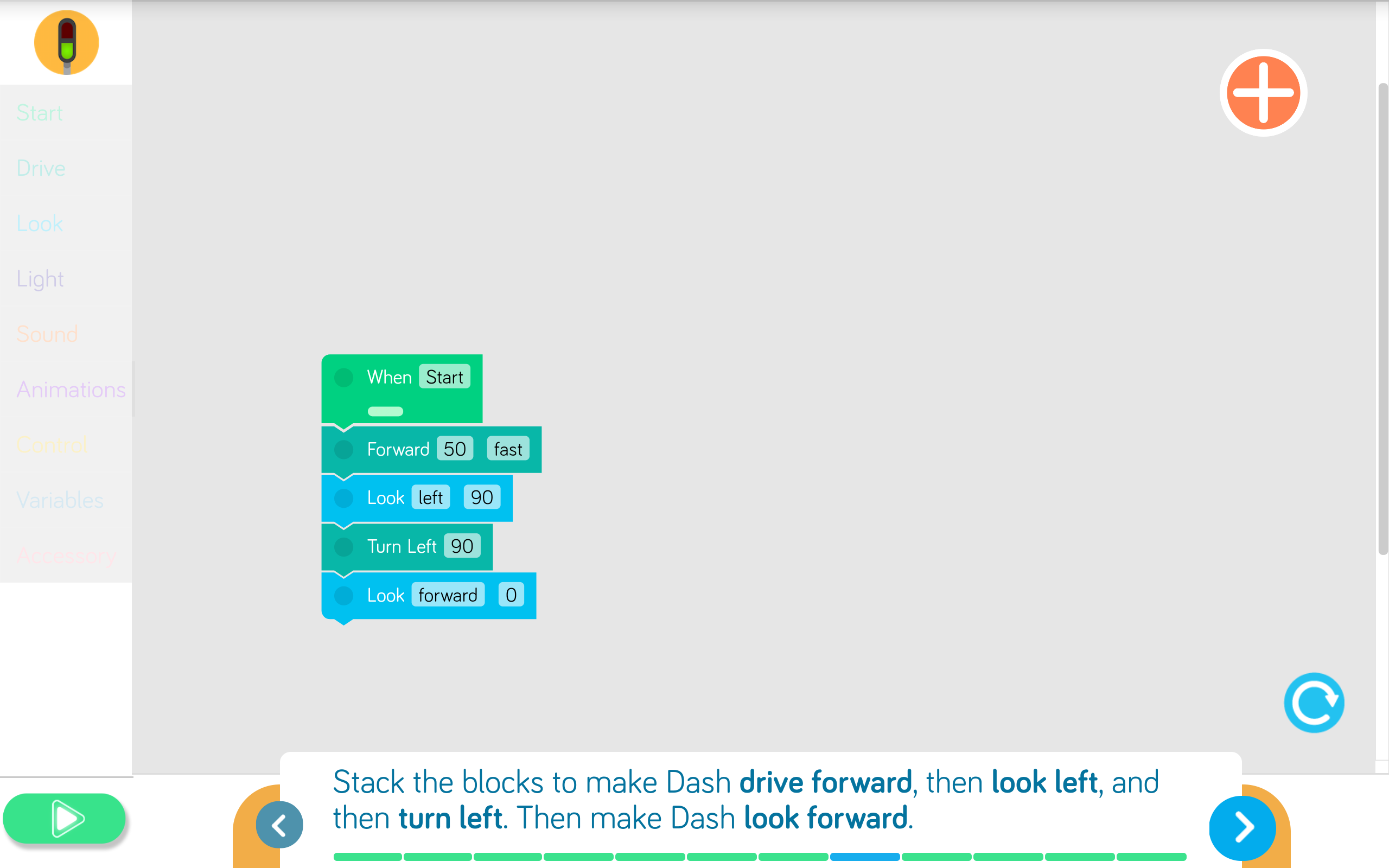 Task 9 : turn all lights red , turn all lights green任務9：將所有燈變成紅色，將所有燈變成綠色
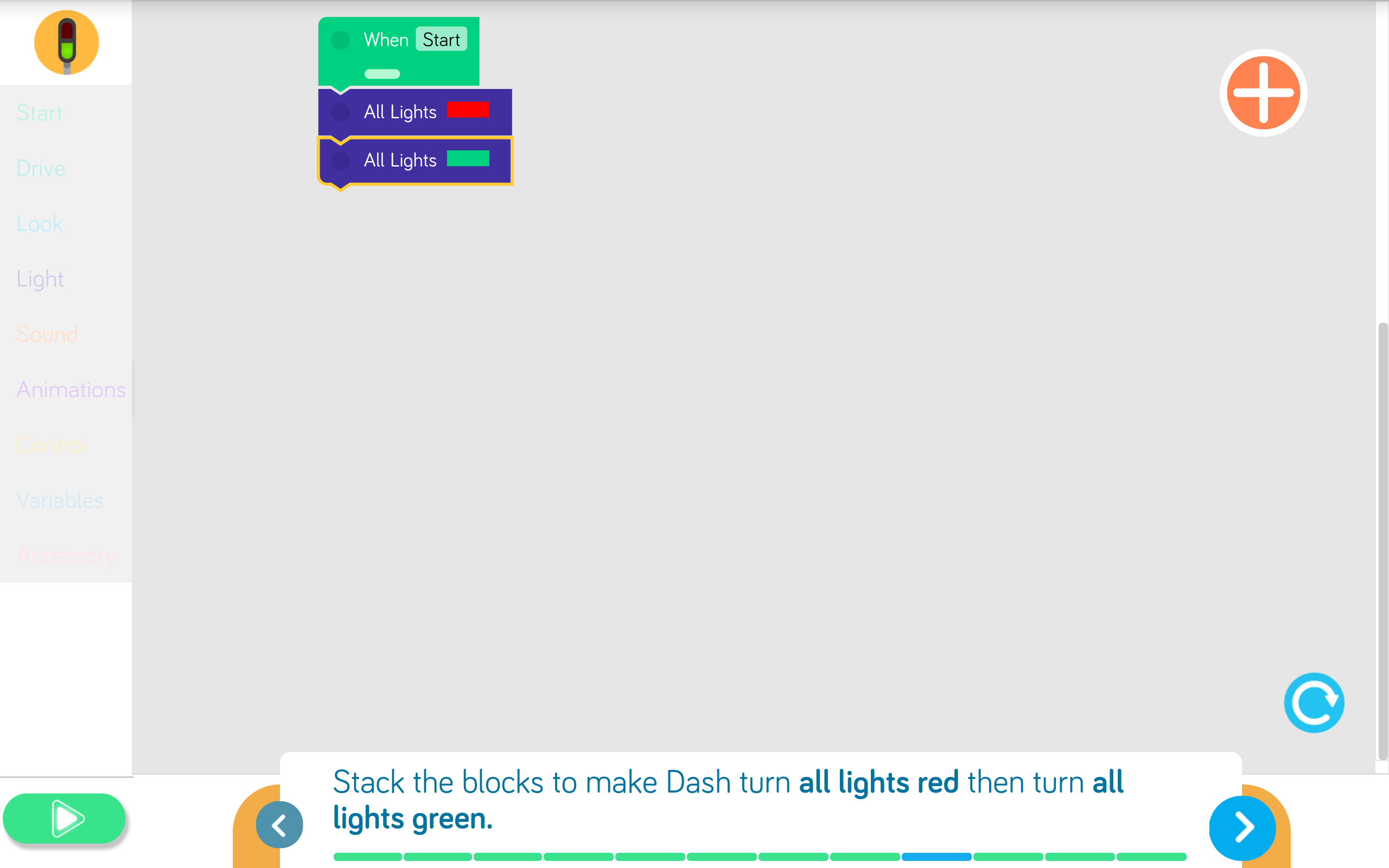 Task 10 : drive forward , turn all lights red , all lights green, look left , turn left , look forward任務10：向前行駛，將所有的燈變成紅色，所有的燈變成綠色，向左看，向左轉，向前看
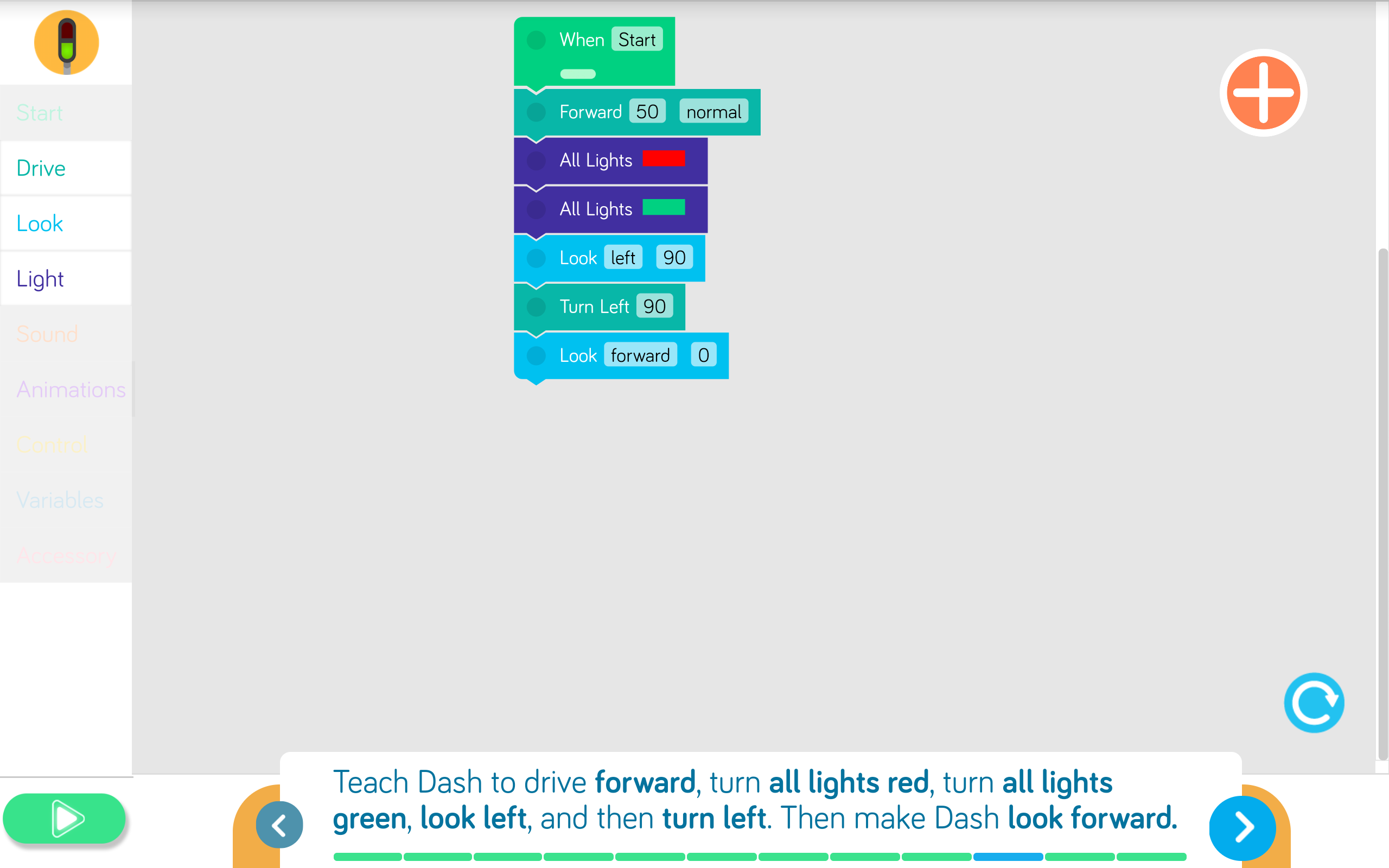 Task 11 : head to nod by looking down , looking up , looking straight , say “Hi!”任務11：頭向下俯視，抬頭，直視，說“Hi”
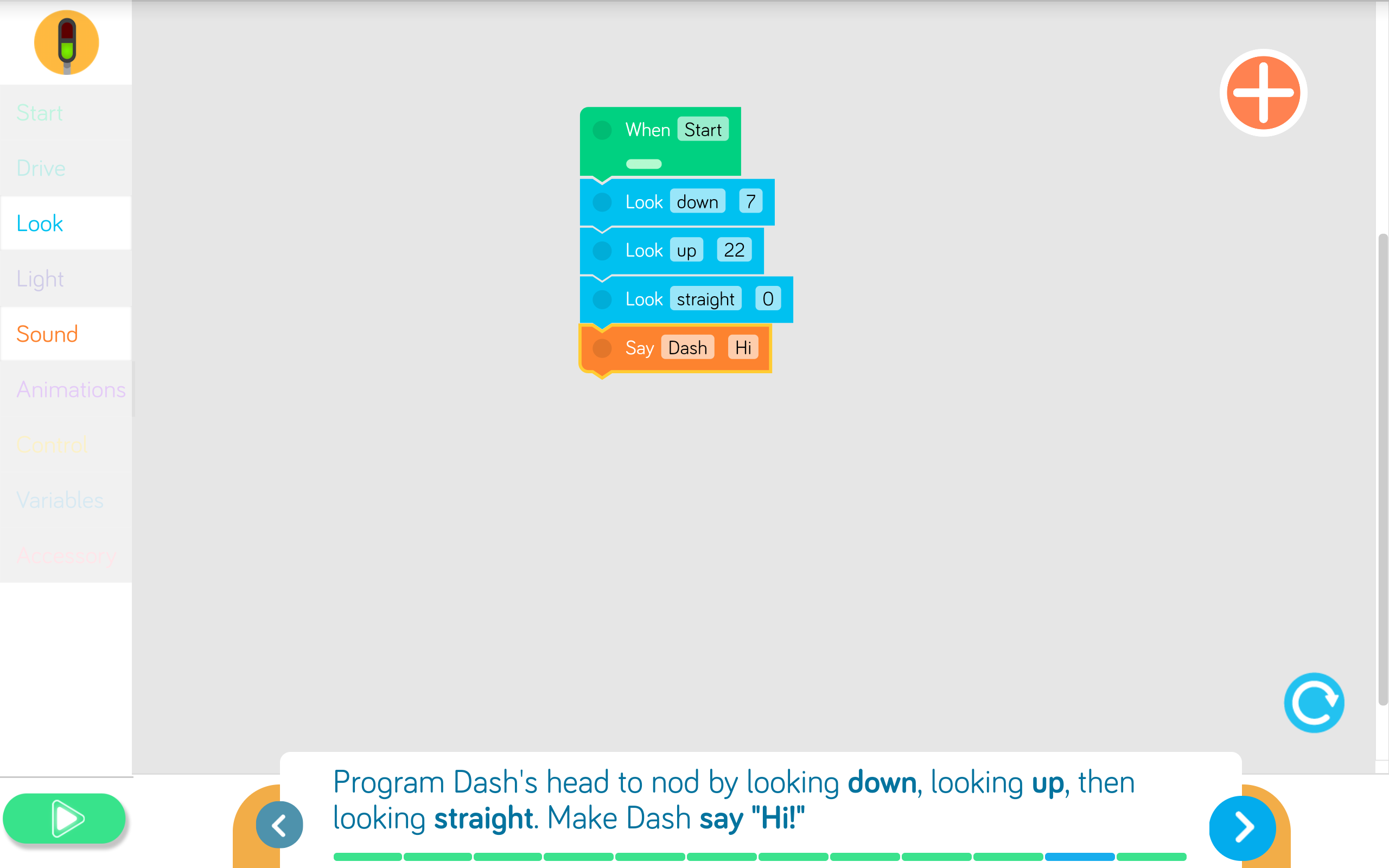 Task 12 :turn the eye lights all on , then all off and finally all on任務12：全部打開眼睛燈，然後全部關閉，最後全部打開
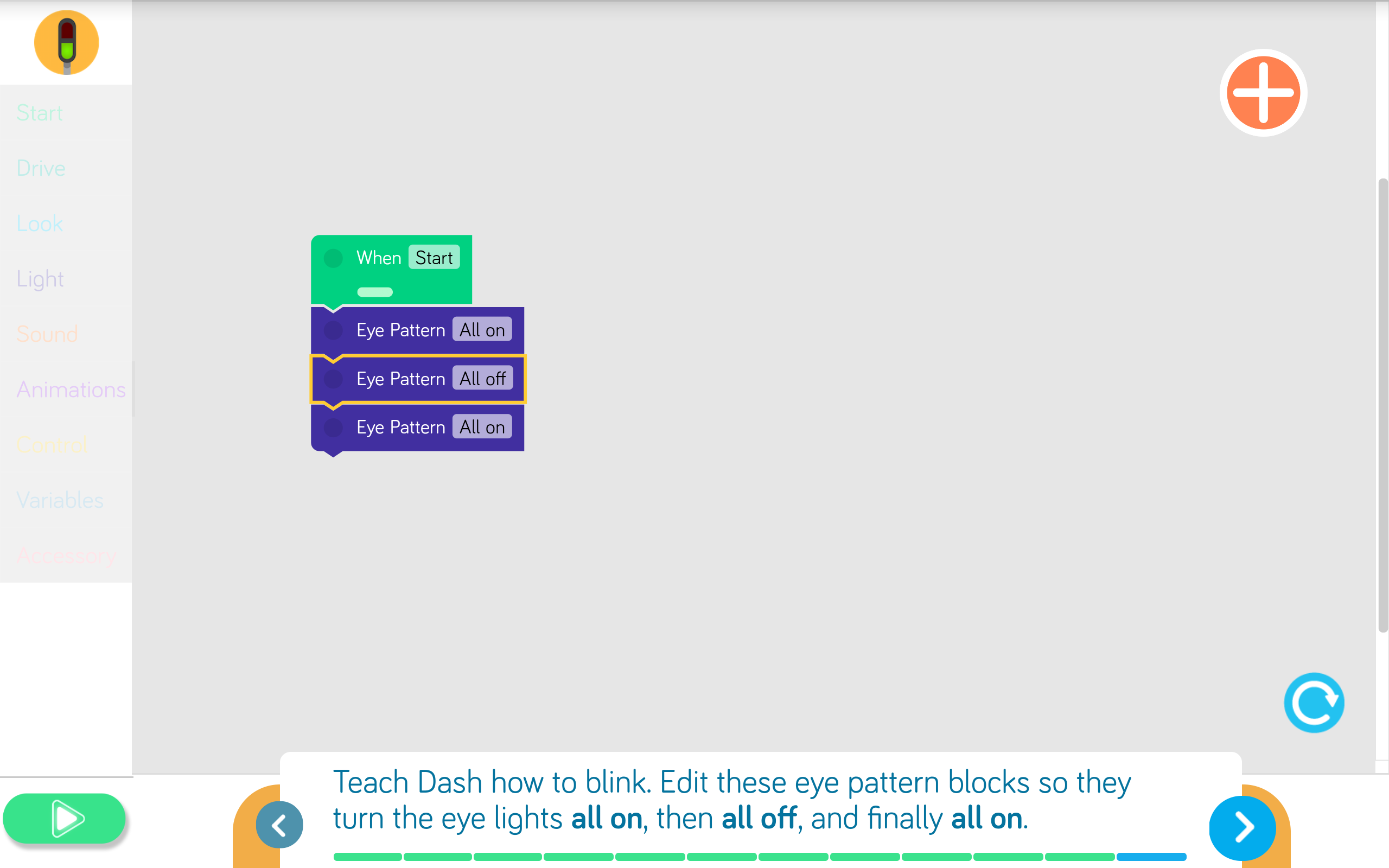